SHRM ADVOCACY TEAM
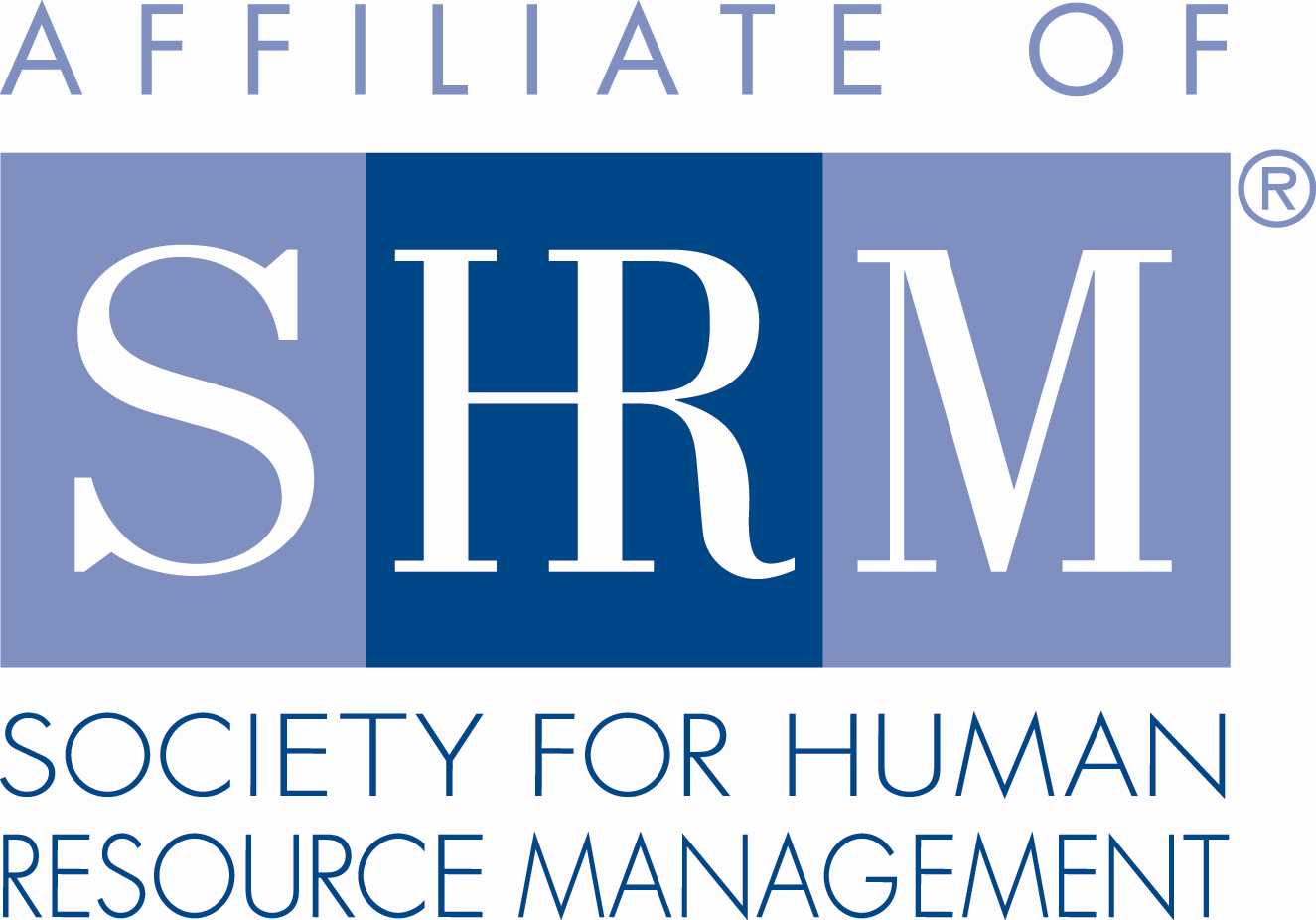 Advancing the HR Agenda in Public Policy
 



September 17, 2013
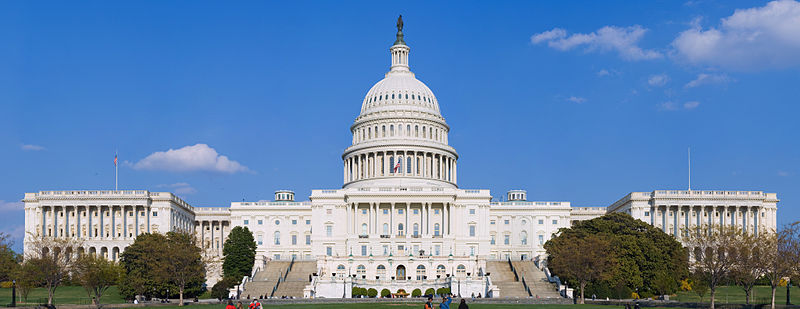 Sheehan Phinney Bass + Green PA, Copyright 2013
1
Advocacy comes to the Granite State
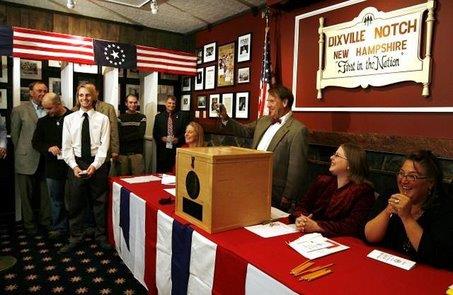 Sheehan Phinney Bass + Green PA, Copyright 2013
2
You know the “Live Free or Die” state
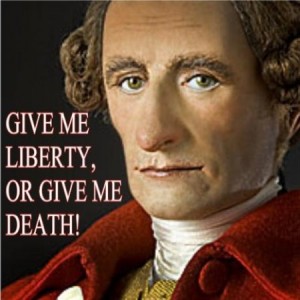 Sheehan Phinney Bass + Green PA, Copyright 2013
3
Actually it’s more like this …
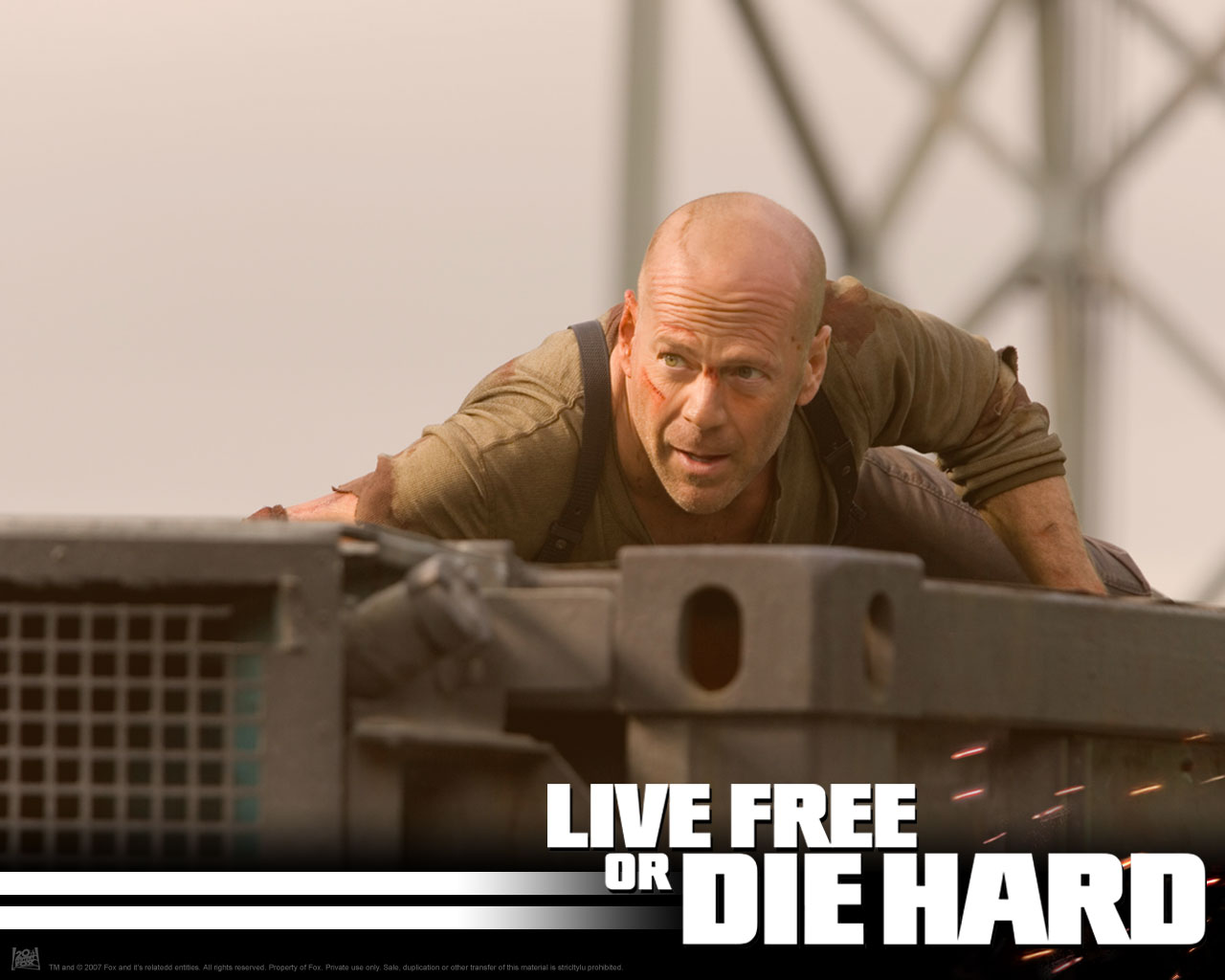 Sheehan Phinney Bass + Green PA, Copyright 2013
4
… Ok, maybe that’s a bit over the top, but we do take our politics seriously in this State.
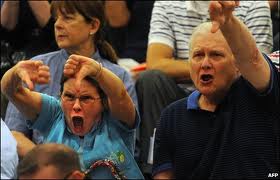 Sheehan Phinney Bass + Green PA, Copyright 2013
5
When you take all of that into consideration it is appropriate to refer to our HR advocates as …
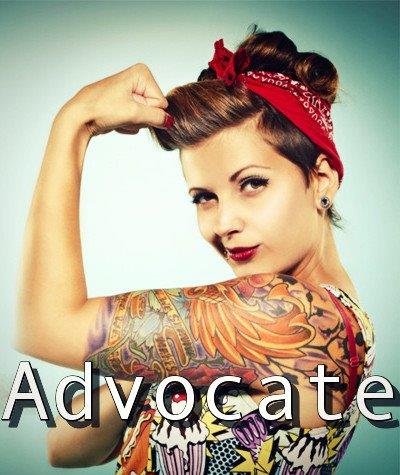 6
Sheehan Phinney Bass + Green PA, Copyright 2013
The SHRM A-Team
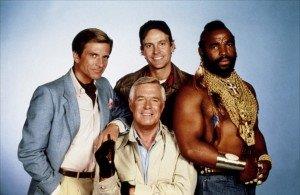 7
Sheehan Phinney Bass + Green PA, Copyright 2013
“I pity the fool who doesn’t listen to HR when dealing with workplace laws and regulations.”
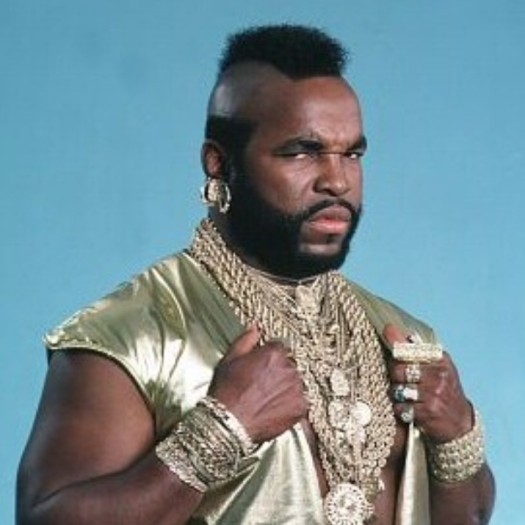 8
Sheehan Phinney Bass + Green PA, Copyright 2013
What is the A-Team?
The SHRM Advocacy Team has been developed by SHRM Government Affairs as a way to assist HR Advocates — professionals like you — in making their voices heard on public policy issues impacting the workplace.
It’s time that policymakers — both in Washington and in state capitals across the country —understand the role HR plays in today’s workplace.
9
Sheehan Phinney Bass + Green PA, Copyright 2013
What does the A-Team do?
The SHRM Advocacy Team is a crucial component of SHRM’s advocacy efforts, and works with you to advance the interests of the HR profession at both the federal and state levels. 
As a member of the SHRM Advocacy Team, you will join the ranks of other HR Advocates committed to moving the HR profession forward, and be the voice of our profession.
10
Sheehan Phinney Bass + Green PA, Copyright 2013
How does it work?
We have 4 teams in NH
One team for each Senator and Representative in Congress
Each team has a Captain
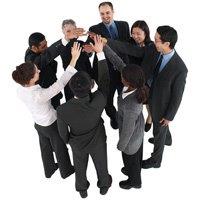 11
Sheehan Phinney Bass + Green PA, Copyright 2013
What does an Advocacy Captain do?
"Advocacy Captains" reside in the congressional district. 
Each Advocacy Captain serves as the face of HR within the district and acts as the point of contact for SHRM’s Government Affairs Team when the need for in-district advocacy arises.
They help coordinate Team activities and report progress to SHRM.
12
Sheehan Phinney Bass + Green PA, Copyright 2013
And what do the Team members do?
They work with the Captains to get the word out, to canvas HR groups, to gather useful information and to help provide feedback to Legislators.
In other words, they provide anecdotes about how workplace laws or regulations impact the “real world” of NH employers.
13
Sheehan Phinney Bass + Green PA, Copyright 2013
Do we have to think this stuff up ourselves?
No, SHRM provides lots of support with white papers, sample letters, position statement drafts, strategy suggestions, contact information and updates on matters from Capitol Hill.
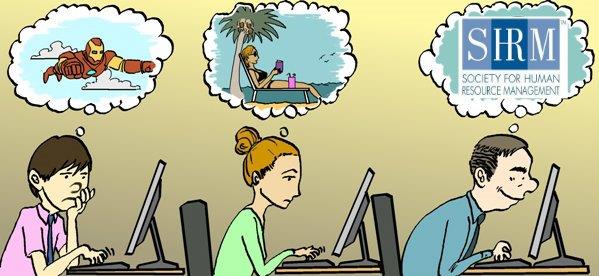 14
Sheehan Phinney Bass + Green PA, Copyright 2013
“Can’t I just stick to watching the news, ‘un-liking’ Congress on Facebook and sending anonymous emails to the Governor?”
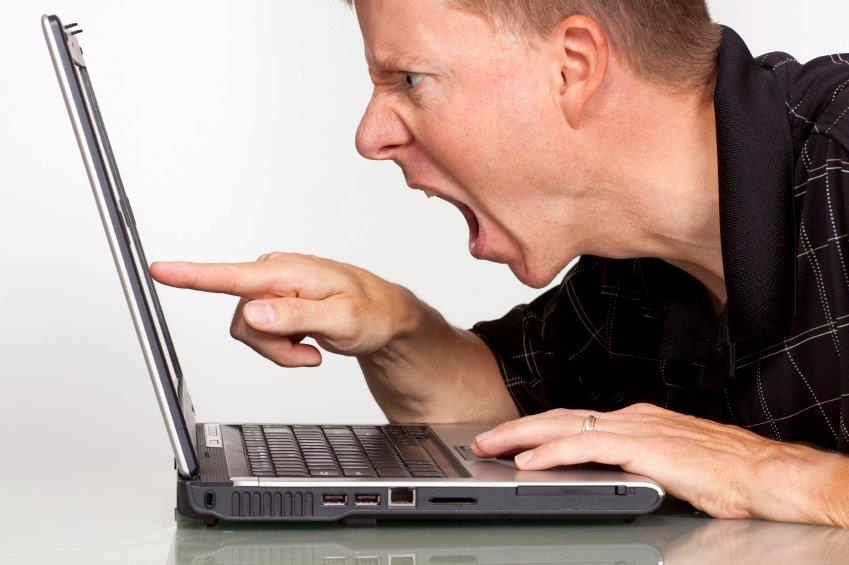 15
Sheehan Phinney Bass + Green PA, Copyright 2013
Sure, but if you want to be effective, you should join the A-Team!
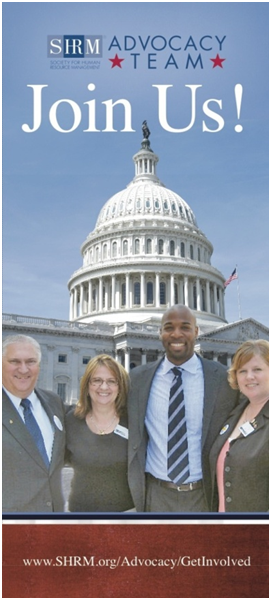 16
Sheehan Phinney Bass + Green PA, Copyright 2013
We have already made connections with our Senators and Representatives.
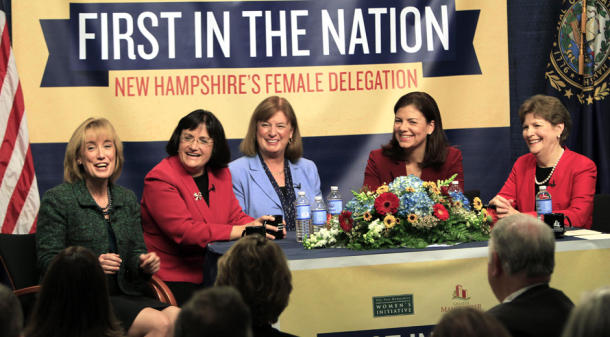 17
Sheehan Phinney Bass + Green PA, Copyright 2013
Recently a few of our teams met with staff members to introduce the A-Team and what we can offer.






We also discussed immigration reform and
e-verify.
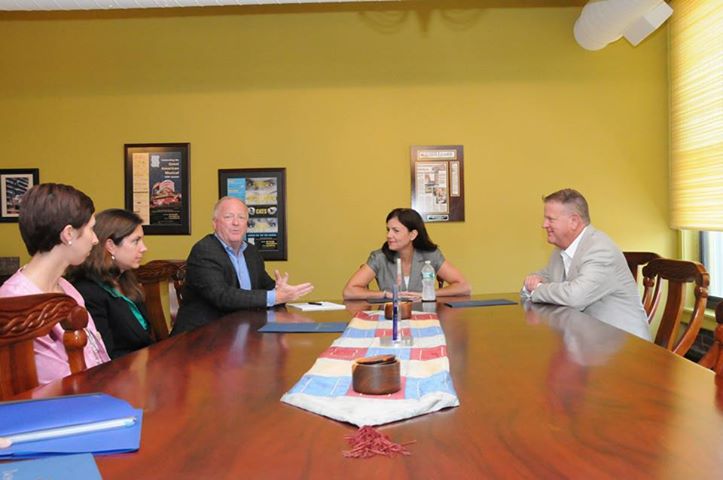 18
Sheehan Phinney Bass + Green PA, Copyright 2013
Congress loves to adopt workplace laws so there will be more meetings in the months and years ahead and there will be more workplace issues to discuss.
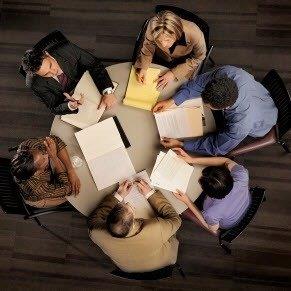 19
Sheehan Phinney Bass + Green PA, Copyright 2013
We already have 20 members across the 4 Teams but there is always room for more.
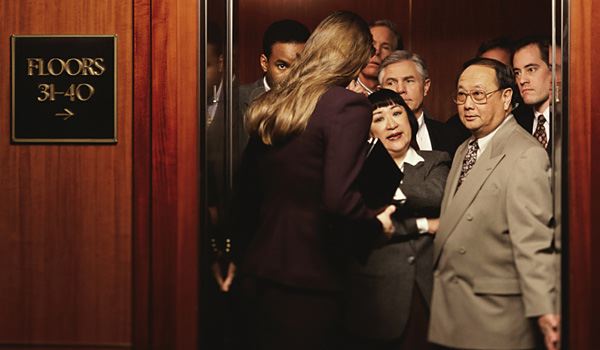 20
Sheehan Phinney Bass + Green PA, Copyright 2013
So why not join us?
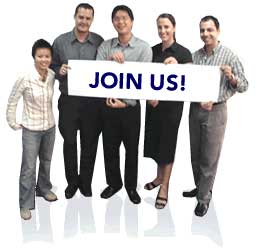 21
Sheehan Phinney Bass + Green PA, Copyright 2013
Here are our Captains:

Charla Stevens – Senator Ayotte
Catherine Mirabile – Senator Shaheen
Rich Murphy – Rep. Shea-Porter
Joe Wentworth – Rep. Kuster
22
Sheehan Phinney Bass + Green PA, Copyright 2013
Here is the contact info for our Captains:
23
Sheehan Phinney Bass + Green PA, Copyright 2013
You can always contact me too.Jim Reidyjreidy@sheehan.com(603) 627-8217
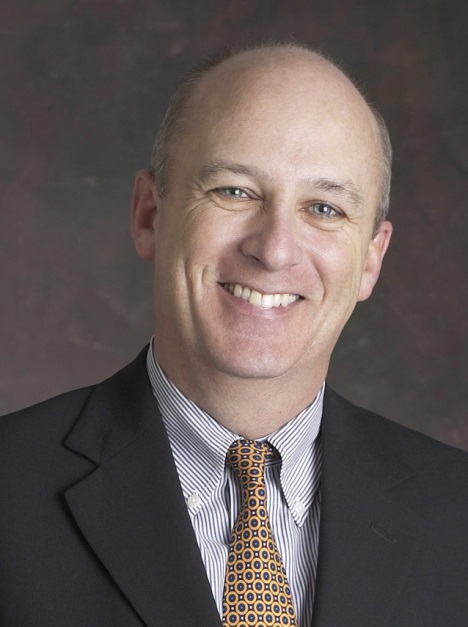 24
Sheehan Phinney Bass + Green PA, Copyright 2013
Let’s make sure the voice of the 
Granite State is heard in Washington!
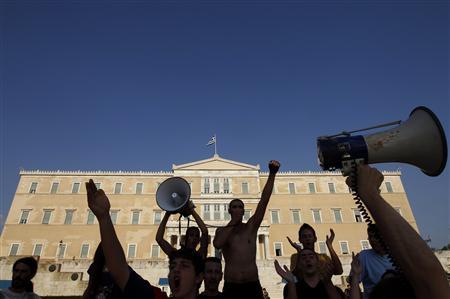 25
Sheehan Phinney Bass + Green PA, Copyright 2013
Thundering applause!
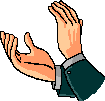 Sheehan Phinney Bass + Green PA, Copyright 2013
26
Thanks!


Jim Reidy
HR State Council of NH
Legislative Affairs Chair
27
Sheehan Phinney Bass + Green PA, Copyright 2013